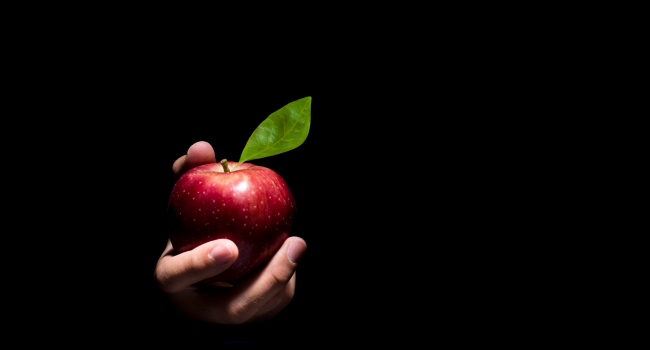 HOW DO WE OVERCOME TEMPTATION
Spend time in prayer

Spend time with other Christians 

Take time to read our Bibles

Remember you are the Lord’s Bible